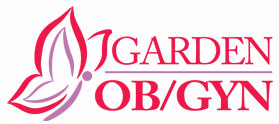 Can weekly antepartum testing decrease stillbirth rate?
OP31.04
M. Terrani, MD* F. Gonzalez, MD*, A. Dillon BS, RDMS* B. Petrikovsky, MD, PhD**
Garden OB/GYN*, Fetal Research Fund**, 
New York, NY
Objective:
Stillbirth rates in the USA plateaued between 2006 and 2012 at 6.05 per 1.000 deliveries, totaling 50.045 stillbirth and 8,268.41 live births. Although there are no clearly identifiable risk factors for stillbirth, advanced maternal age puts fetuses at risk.
Frequent antepartum testing was shown to decrease stillbirth rate from 5.2/1000 to 3.9/1000 in the advanced maternal age group 
The purpose of the study is to assess if weekly antepartum testing after 36 weeks of pregnancy can decrease stillbirth in all age groups.
Materials and methods:
Our antepartum testing model (full biophysical profile weekly at 36 weeks on) started with a cohort of 6600 women. Patients who experienced stillbirth prior to the onset of testing were excluded. Biweekly testing was used in high-risk patients  using standard indications. A positive test served as an indication for delivery. Women with a negative test remained undelivered until the subsequent positive test or onset of labor. Control group consisted of 4420 patients in whom antepartum testing was performed using indications accepted by ACOG. All statistical computations were performed using DATA 4.0; Trec Age software, Williamstown, MA).
Results
Without a strategy of weekly antepartum fetal surveillance between 36 and 41 weeks, women of all age groups experienced 3.04 stillbirths per 1000 pregnancies. 
For women undergoing weekly testing, the stillbirth rate was 1.24 per 1000. 
Thus, a strategy of weekly antepartum testing starting at 36 weeks of pregnancy in women of all age groups reduced the number of stillbirths by 58%.
Graphs:
ensure the axes are labelled 
avoid using overcomplicated graphs or figures
Guidelines for oral communication presentations
Conclusion
For pictures:
Patients should be aware that in spite of the additional cost of testing and its effect on induction and operative delivery rates, weekly fetal assessment decreases stillbirth rate in all age groups by more than half
Ensure highest possible resolution
Crop the image to the area of interest
Ensure patient anonymity
Garden OBGYN
At our practice we follow a strict regimen of antepartum testing starting in the third trimester for all of our patients.  High risk patients are tested more frequently.  Our testing includes BPP/ NST, doppler study of the umbilical artery and MCA when necessary. With this practice there has been a significant drop in the amount of stillbirths.